The JPEG codec:
How it works
Adam Hoover
Background
JPEG = Joint Photographic Experts Group
1980’s explosion of digital photography
Researchers (compression, image processing)
Camera makers (Kodak, etc.)
Data carriers (Bell, AT&T, etc.)

File format is JFIF (JPEG File Interchange Format)

Lossy codec only intended for photographs
Color space
Convert RGB -> YUV

Y = 0.299R + 0.587G + 0.114B
U = -0.1687R – 0.3313G + 0.5B + 128
V = 0.5R – 0.4187G – 0.0813B + 128

Y is luminance
U,V are blue chrominance, red chrominance

Human vision is more sensitive to luminance than chrominance
Data units
Images are divided into 8x8 pixel blocks
Each block is treated independently

Every Y is retained
U,V are averaged over 2x2 blocks
U,V
Discrete cosine transform (DCT)
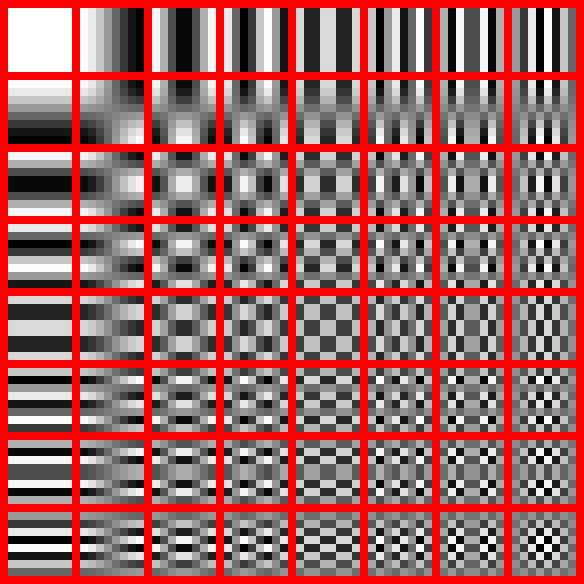 Zero-mean center
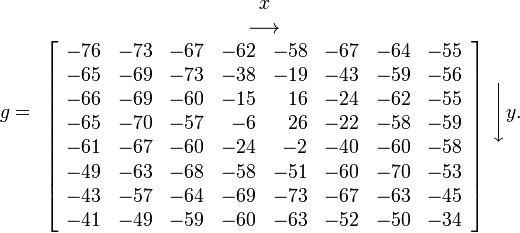 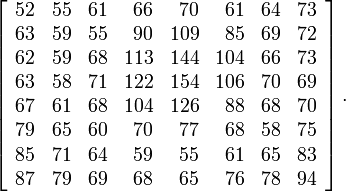 128 is subtracted from all pixels to zero-mean center the values

This is in preparation for the DCT
DCT and inverse DCT calculations
Forward DCT result
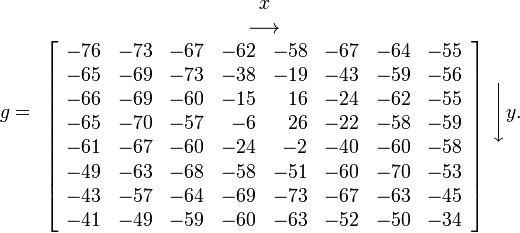 (DCT calculations)
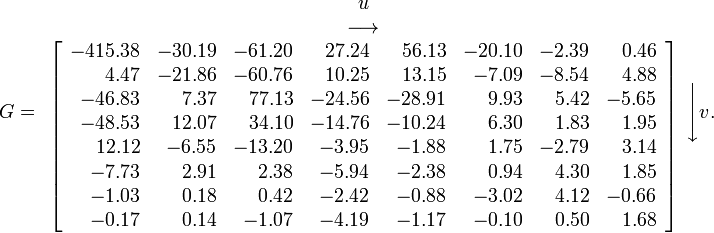 Quantization table (“Q” factor)
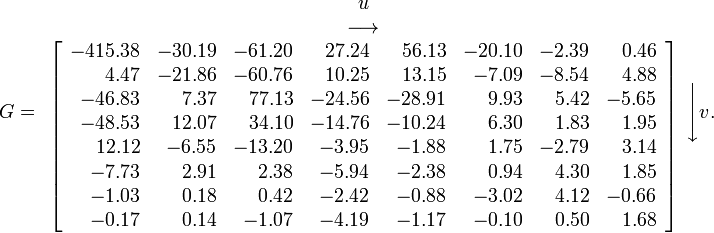 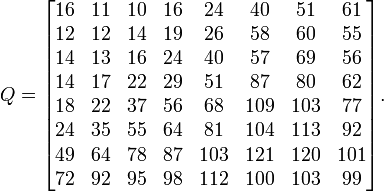 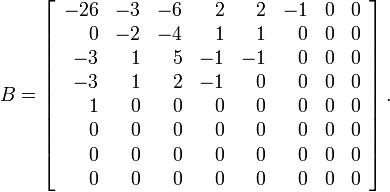 Every value divided by its Q table value; this is the real loss in the codec
Quantization table (“Q” factor)
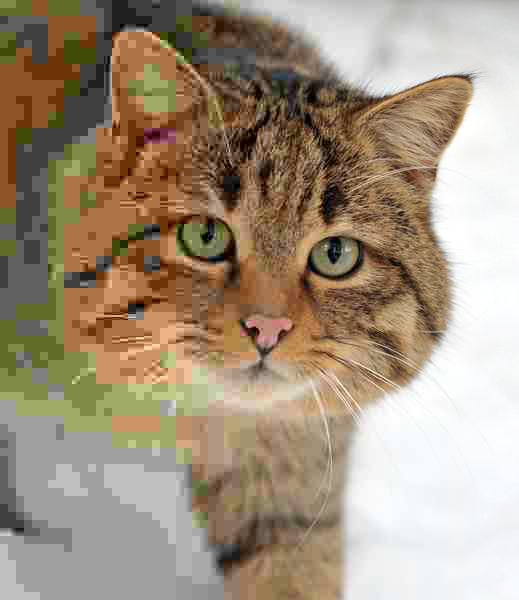 Q table is decreasing from left to right in this example
RLE, Huffman
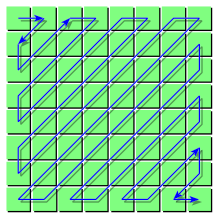 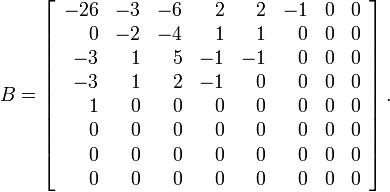 RLE (a variety of it) encodes long sequence of zeros
Huffman (again, a variety) encodes non-uniformity of symbols

Differential encoding of DC coefficients (1st terms) separately encoded block to block
Discussion
Highly specialized codec, intended for photographs

ISO standard, freely available source code (library)

JPEG2000 uses wavelets instead of DCT

MPEG uses many of the same ideas